Повреждение данных PostgreSQL на жестком диске.
Что делать и как исправить?
Чувашов И.Н.
Corruption data
Corruption data
shared buffers
data
OS with Page cache
No control
data
Corruption data
Три вида повреждения данных:

повреждение данных индекса 

повреждение на странице данных

повреждение заголовка страницы данныхили отсутствие страницы данных – страница нулевой длины.
1
1
2
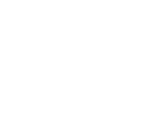 Повреждение данных индекса
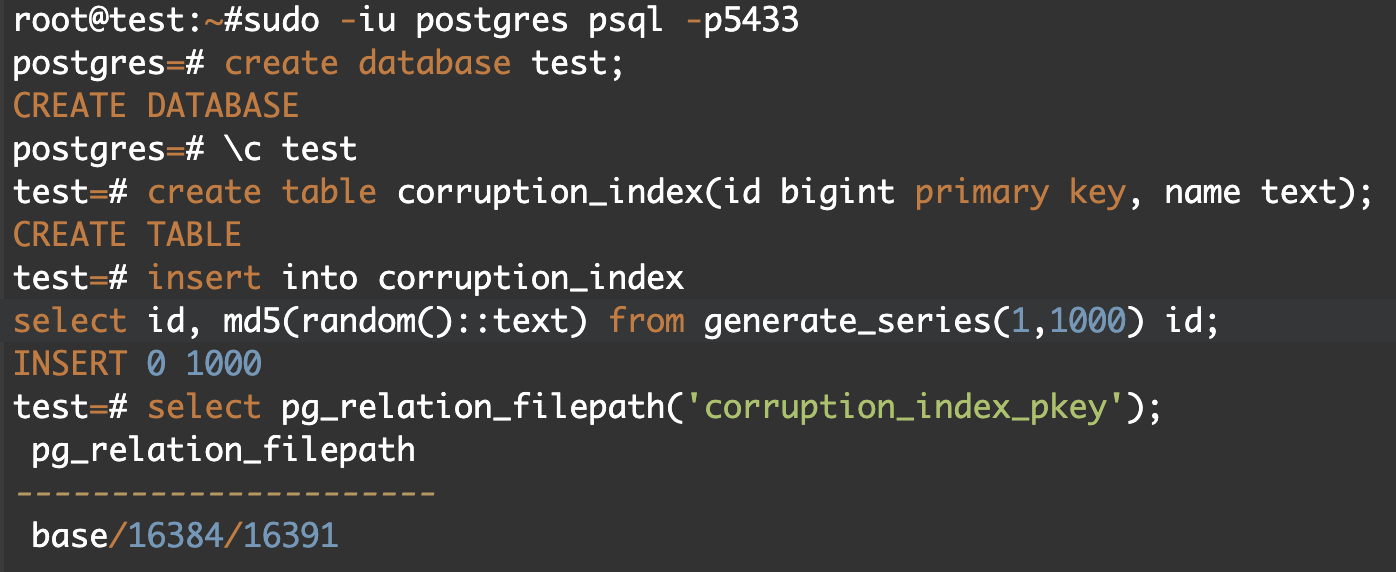 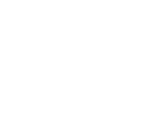 Повреждение данных индекса
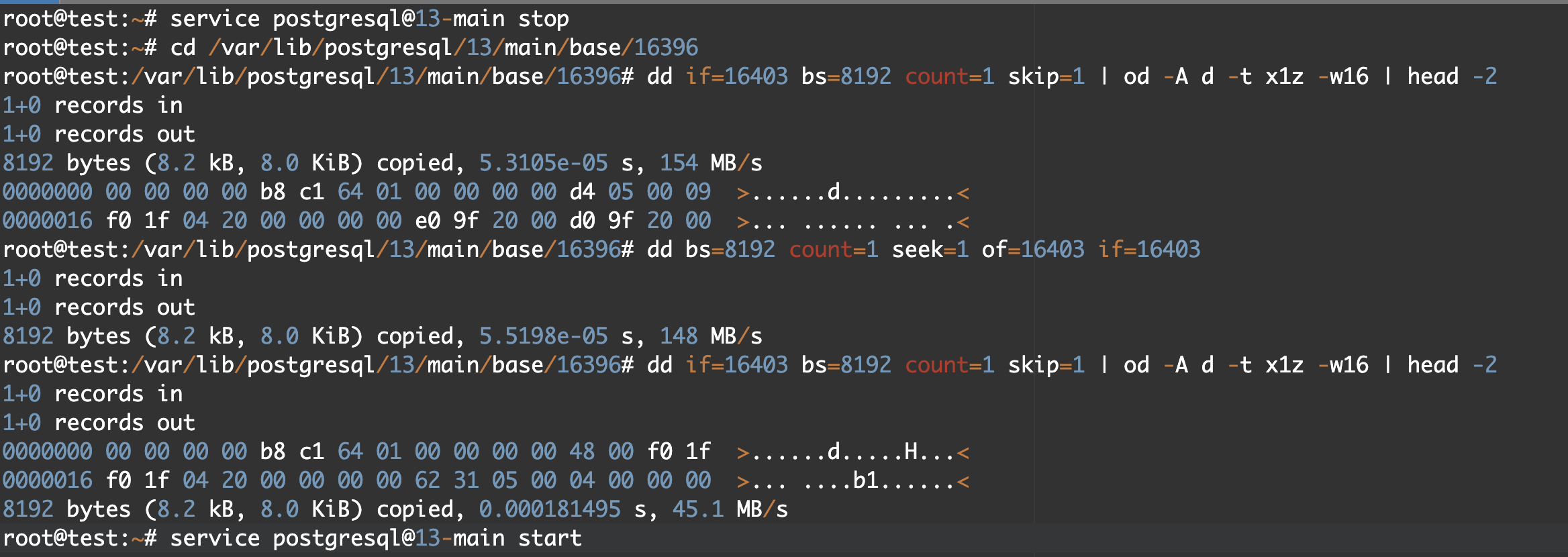 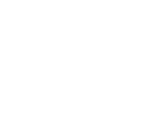 Повреждение данных индекса
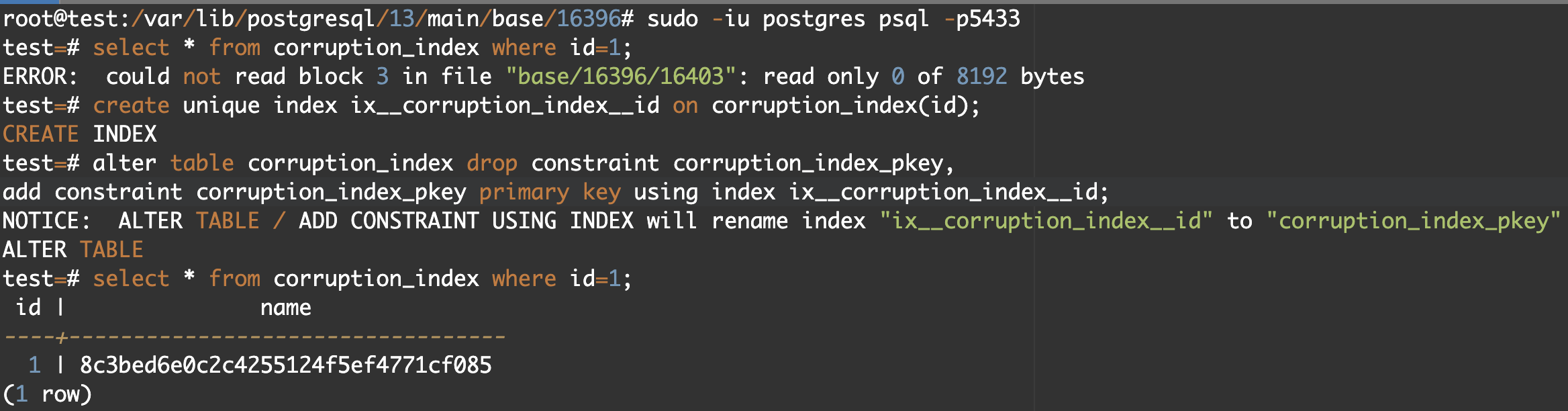 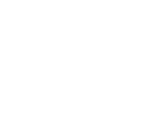 Повреждение на странице данных
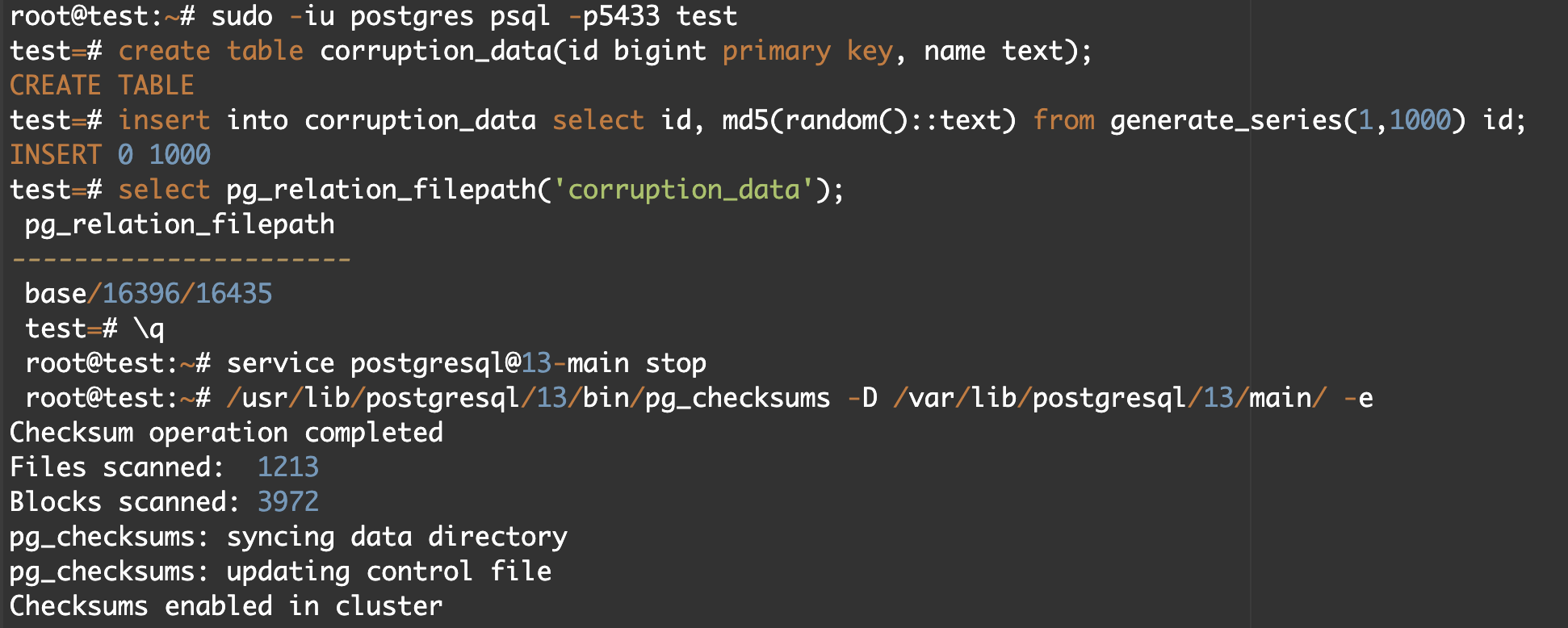 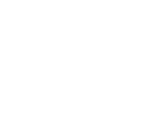 Повреждение на странице данных
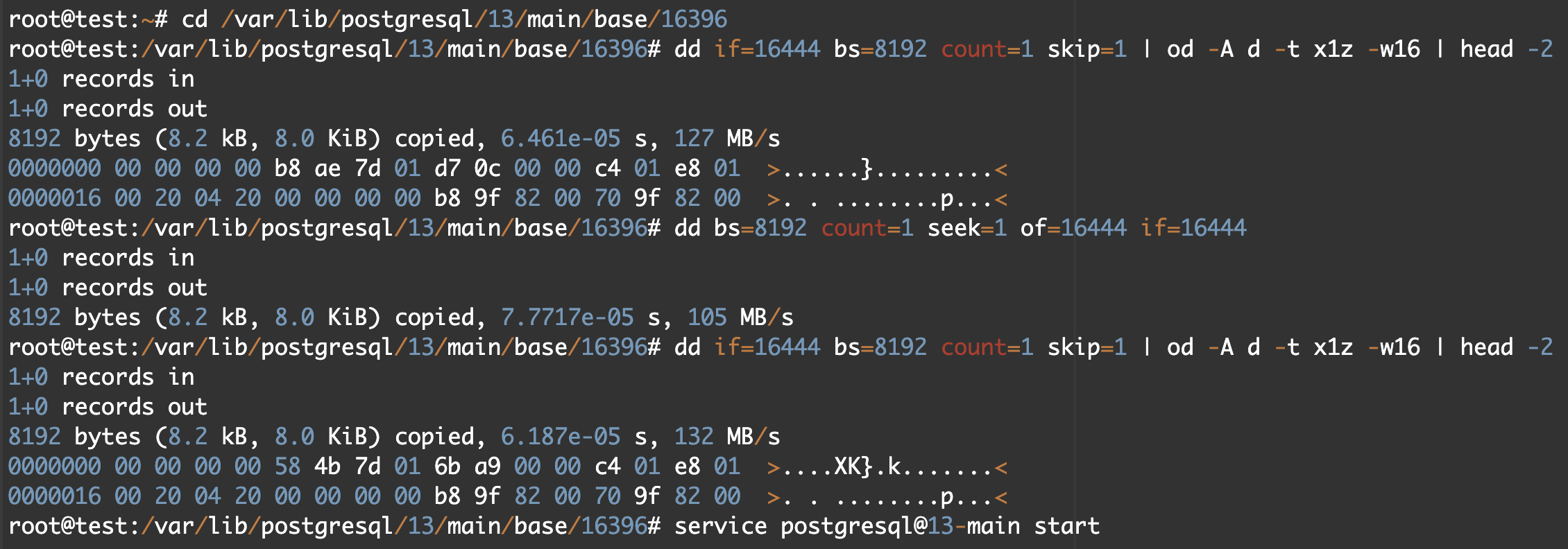 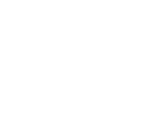 Повреждение на странице данных
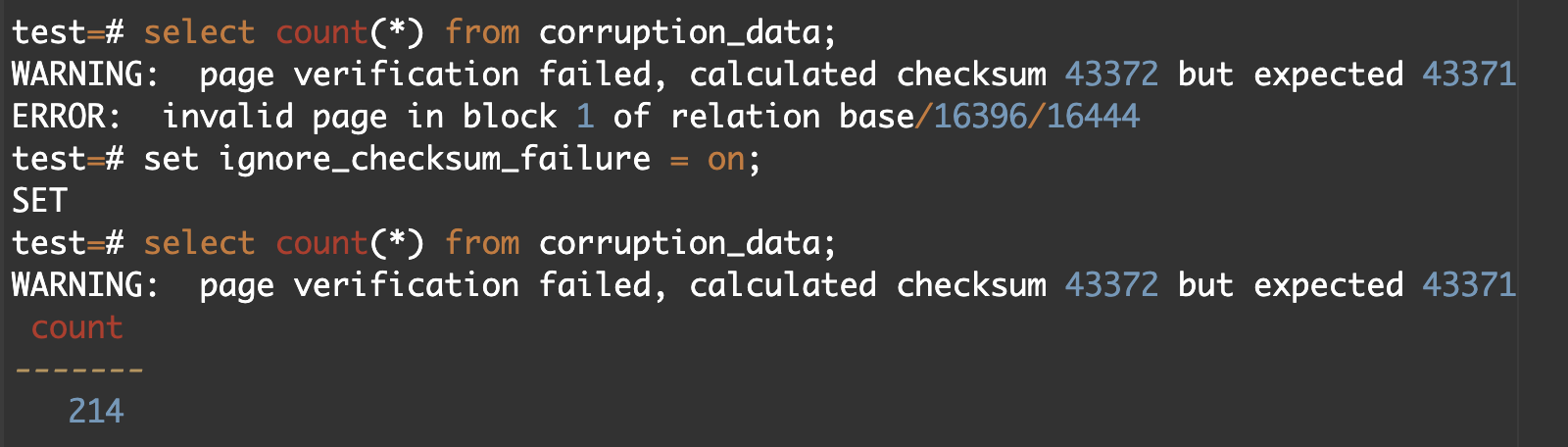 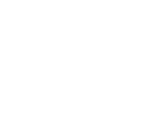 Повреждение на странице данных
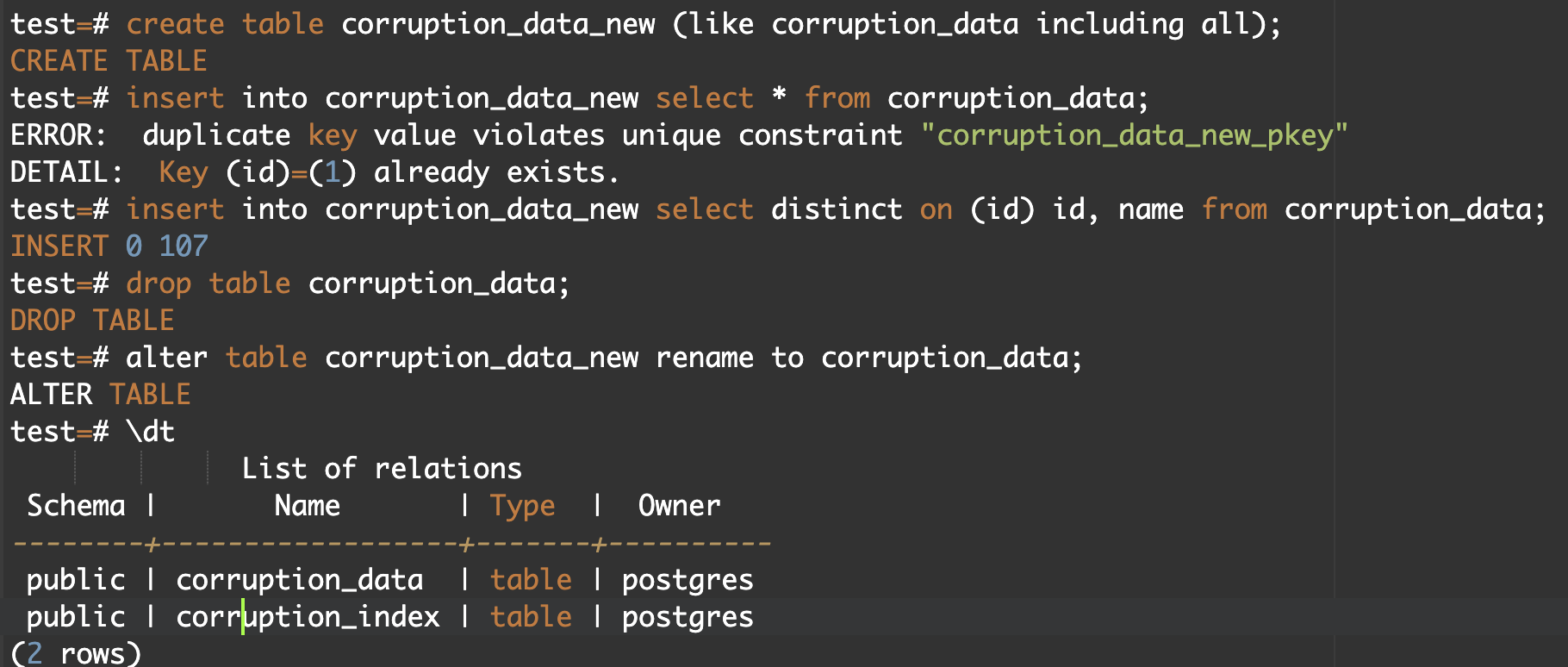 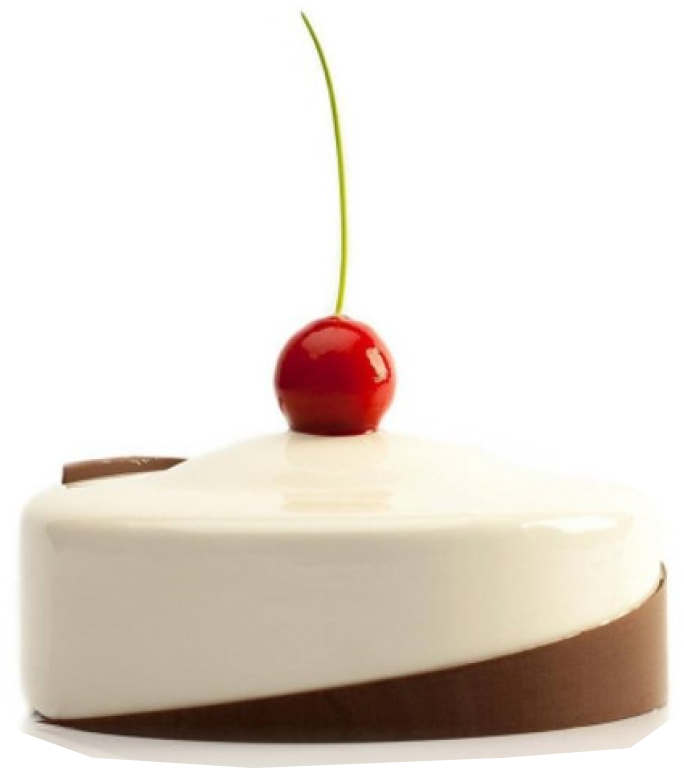 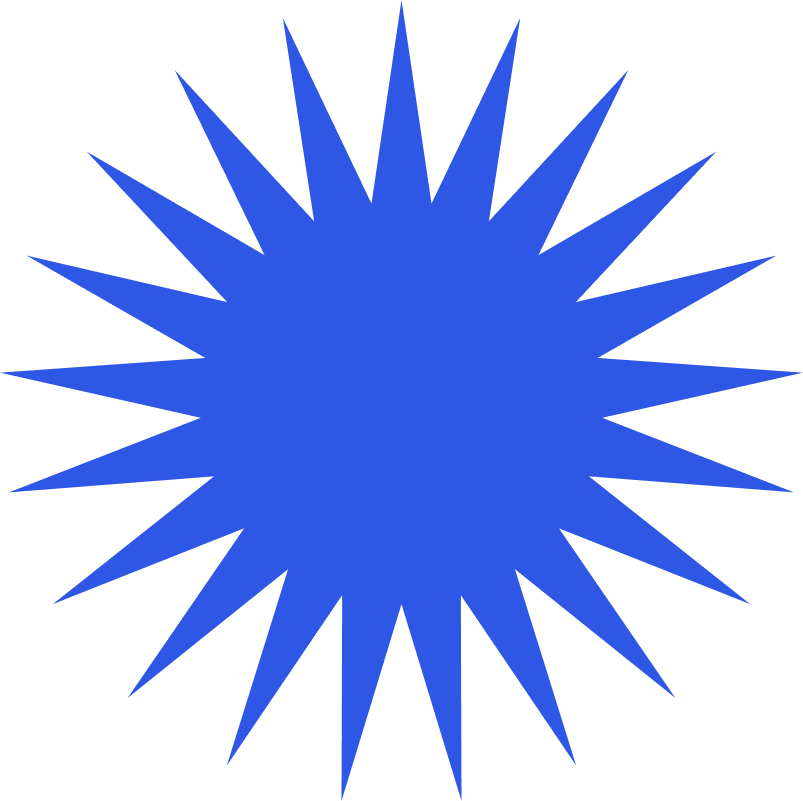 Повреждение заголовка
страницы данных
Случай 1. Повреждение системного каталога

Случай 2. Повреждение пользовательской таблицы
Повреждение системного каталога
Как DBA увидел эту проблему
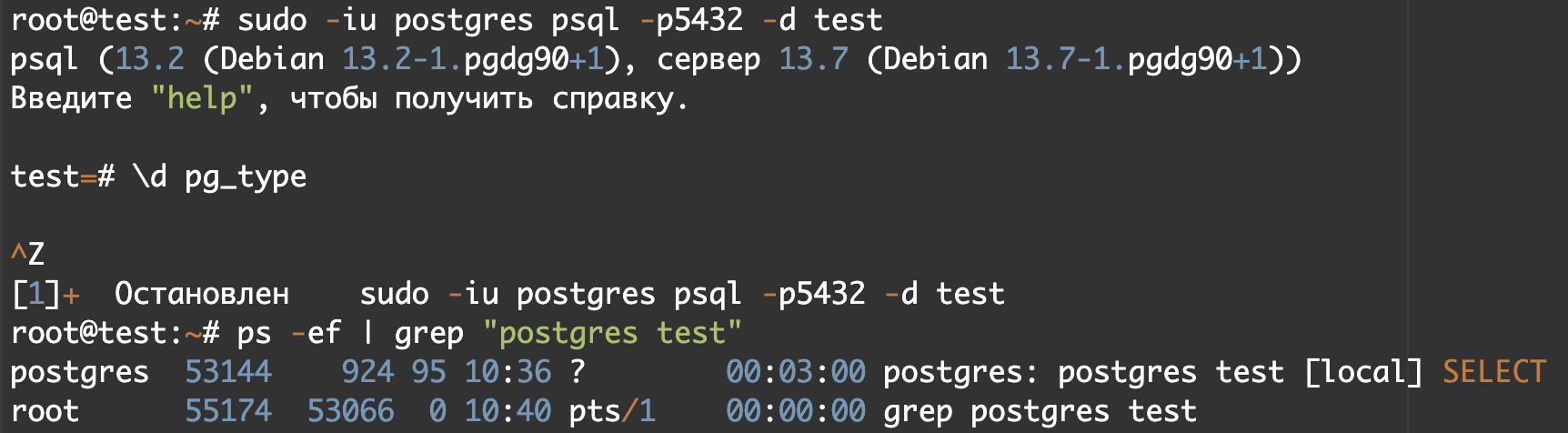 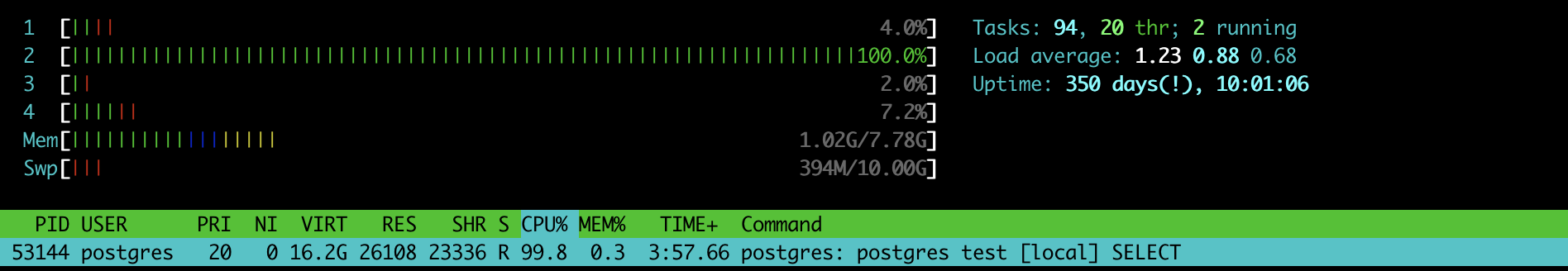 Повреждение системного каталога
Как DBA увидел эту проблему
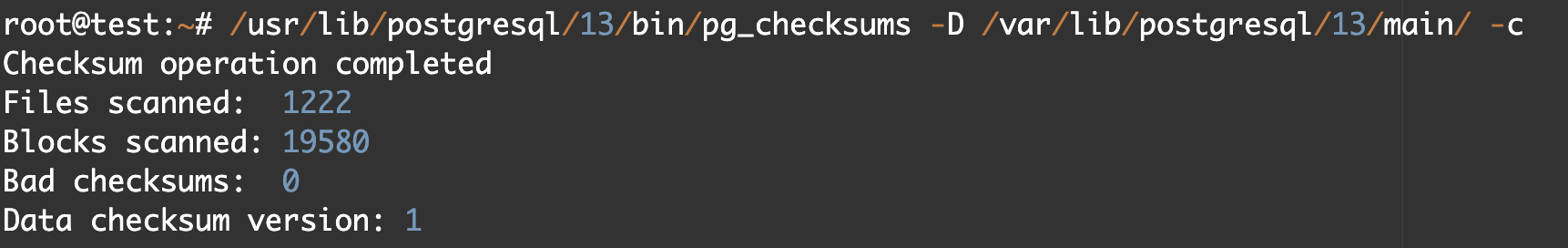 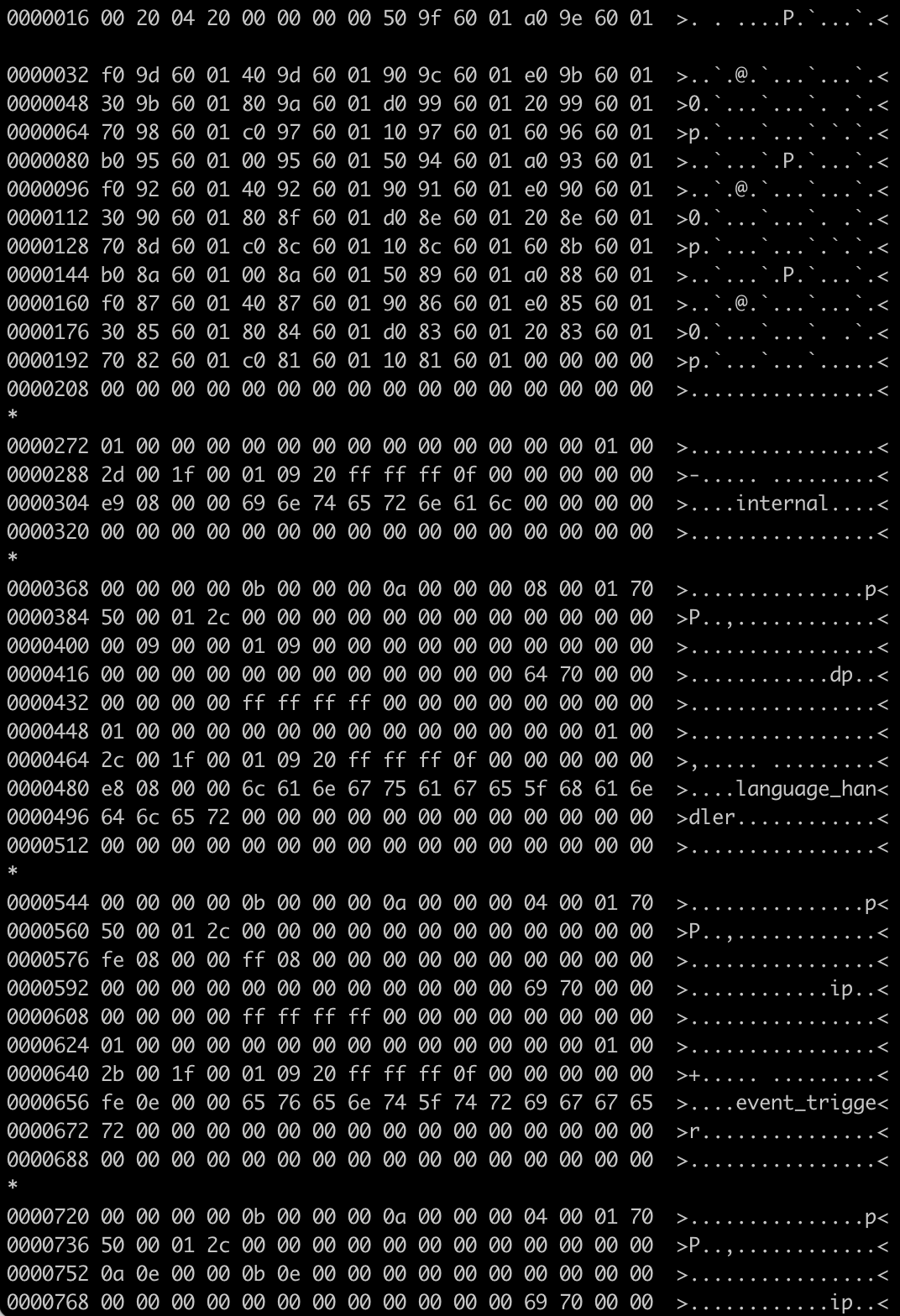 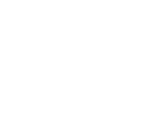 Повреждение системного каталога
А если срубить
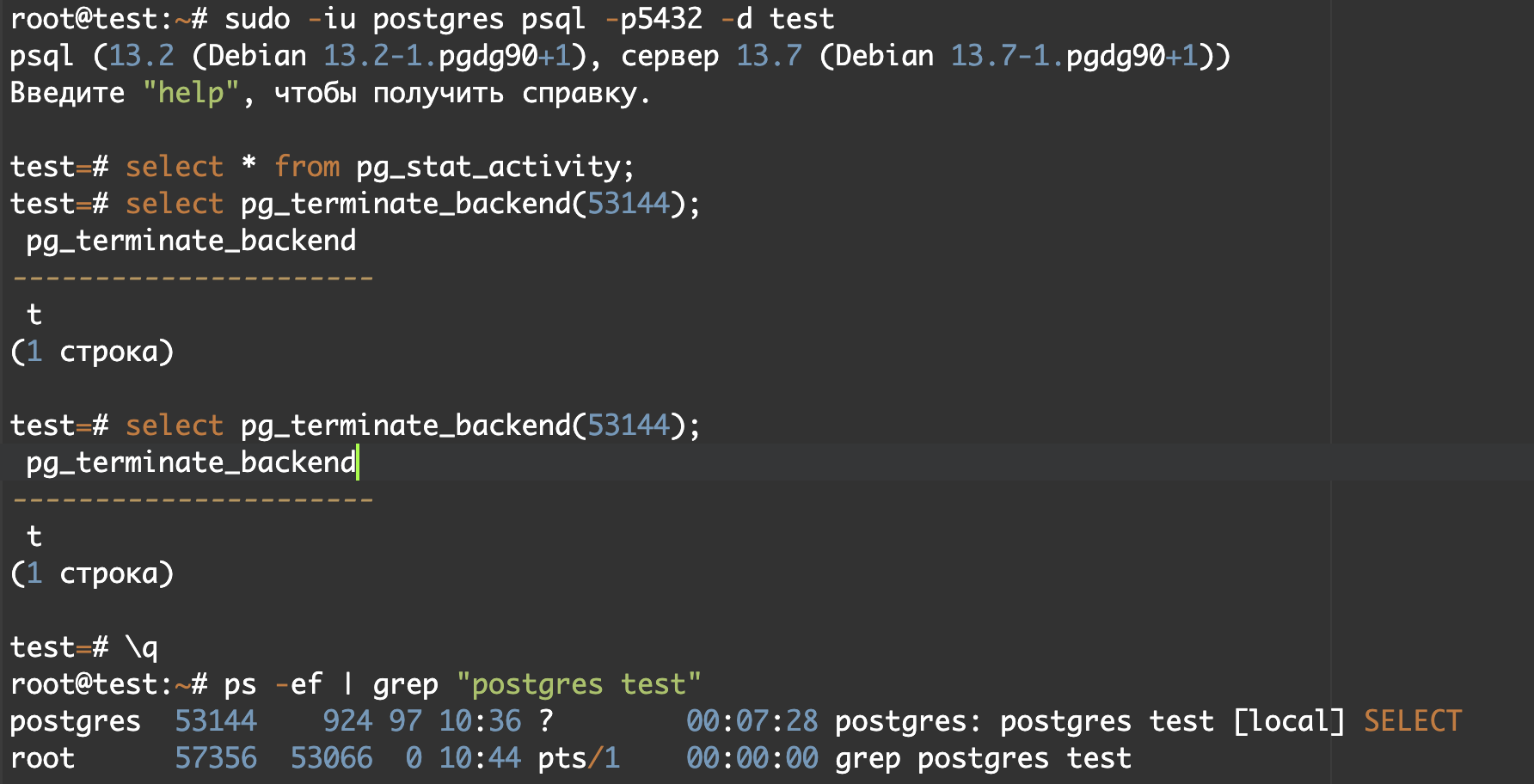 Повреждение системного каталога
А если все-таки нужно перезагрузить
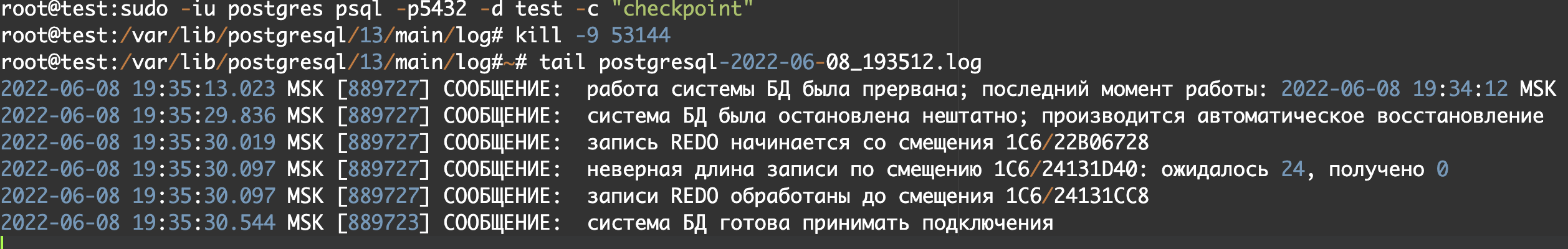 Повреждение системного каталога
Как исправить проблему

	Этап 1. Вытащить данные

	Этап 2. Вытащить схему данных
Повреждение системного каталога
Как исправить проблему

	Этап 1. Вытащить данные

	Этап 2. Вытащить схему данных
Но у нас 1С
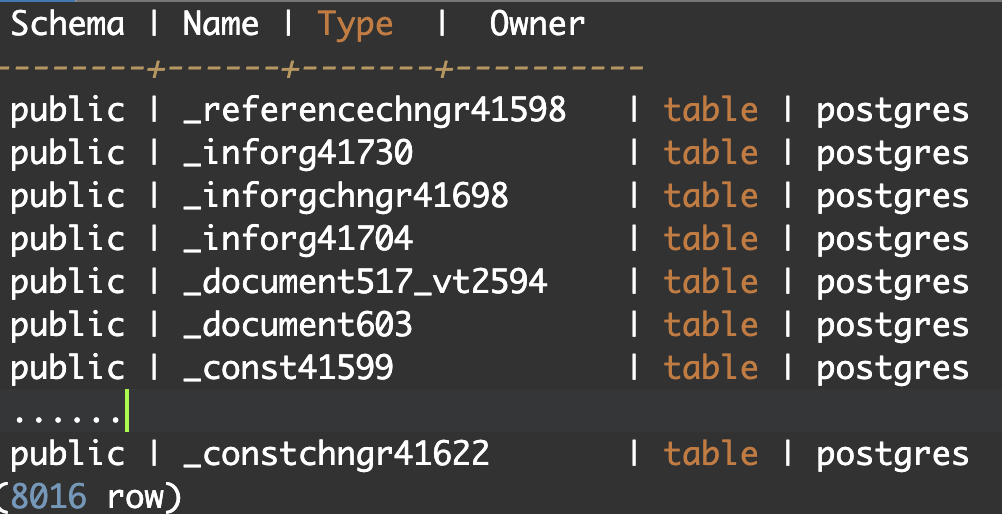 Повреждение системного каталога
Как исправить проблему

	Этап 1. Вытащить данные

	Этап 2. Вытащить схему данных
Но у нас 1С
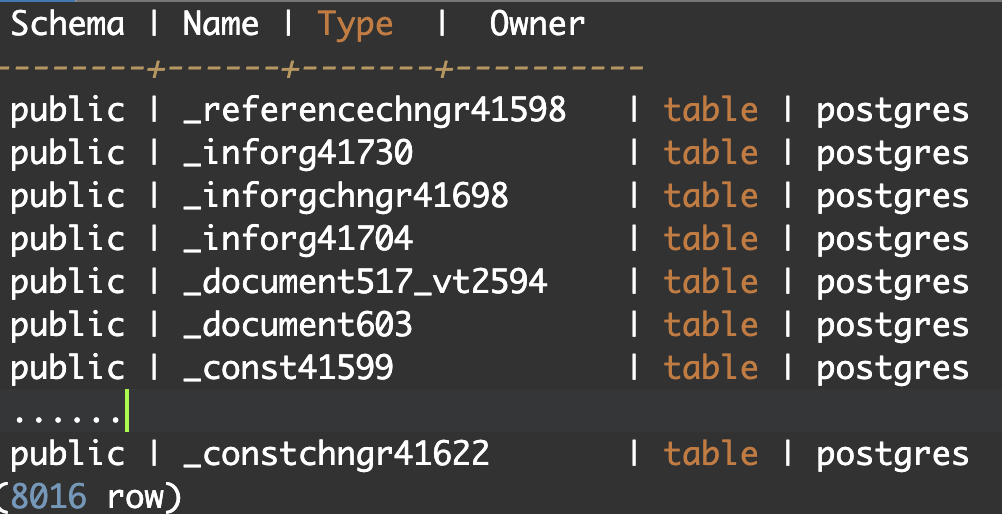 Резервной копии нет
Повреждение системного каталога
Данные есть. А таблиц нет
У кого-то на сервере нашли старую копию 1С этой БД от февраля месяца 2022 года. 
Дальше:
Восстановили средствами 1С

Накатили обновления

Восстановили данные в эти таблицы
Повреждение
пользовательской таблицы
Восстановили системный каталог.

Время потратили
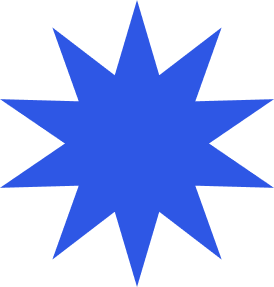 2
дня.
Повреждение
пользовательской таблицы
Как DBA увидел эту проблему
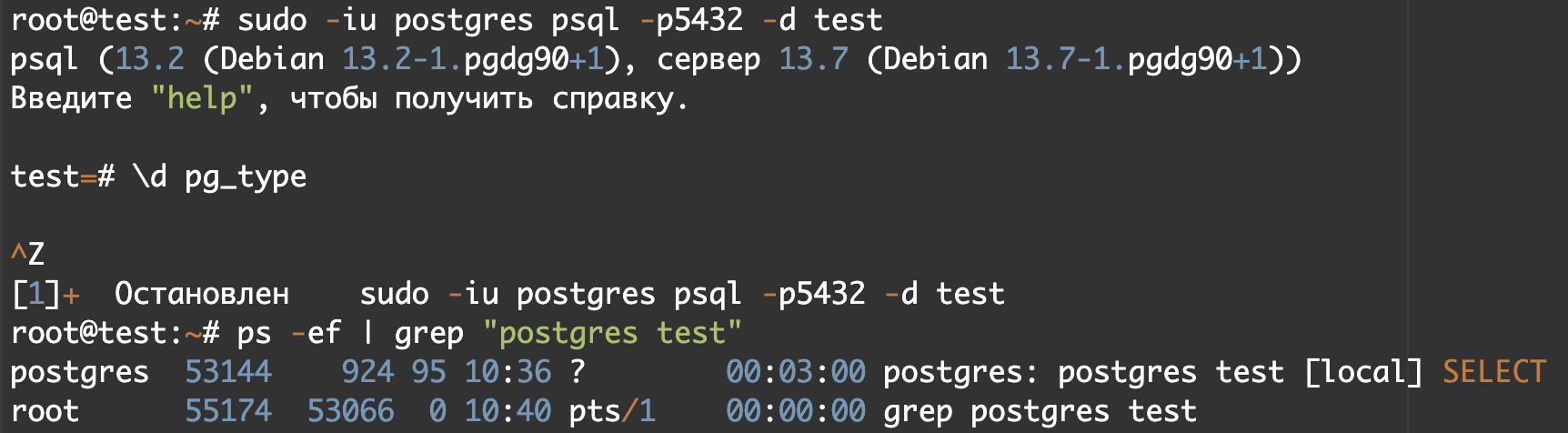 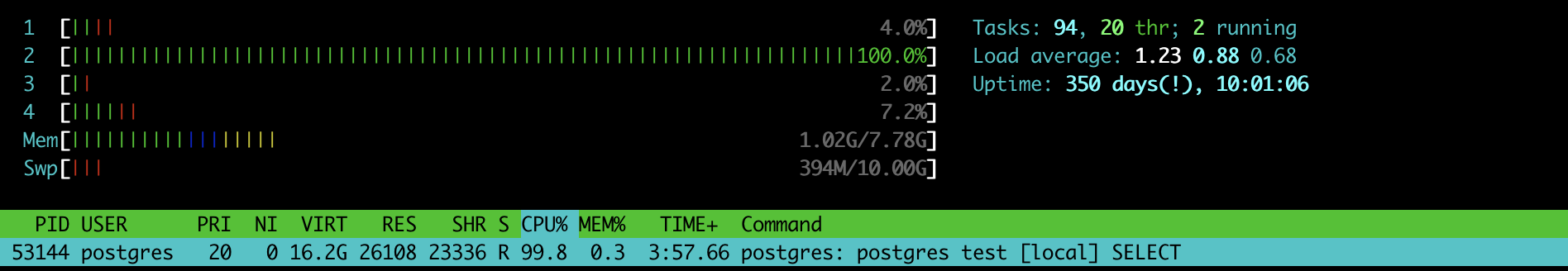 Повреждение
пользовательской таблицы
Как DBA увидел эту проблему
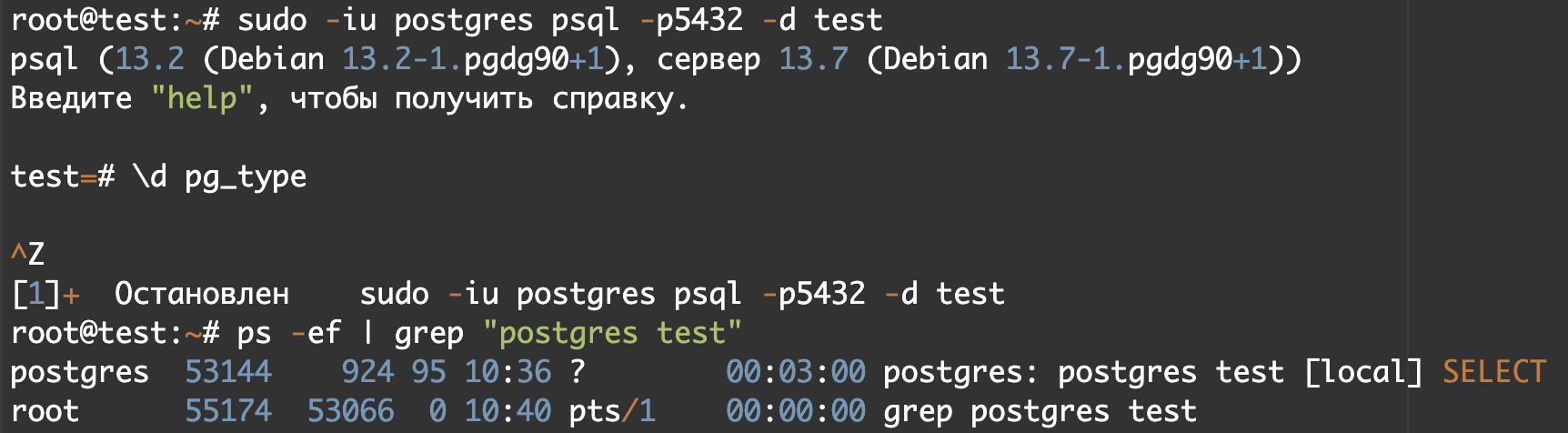 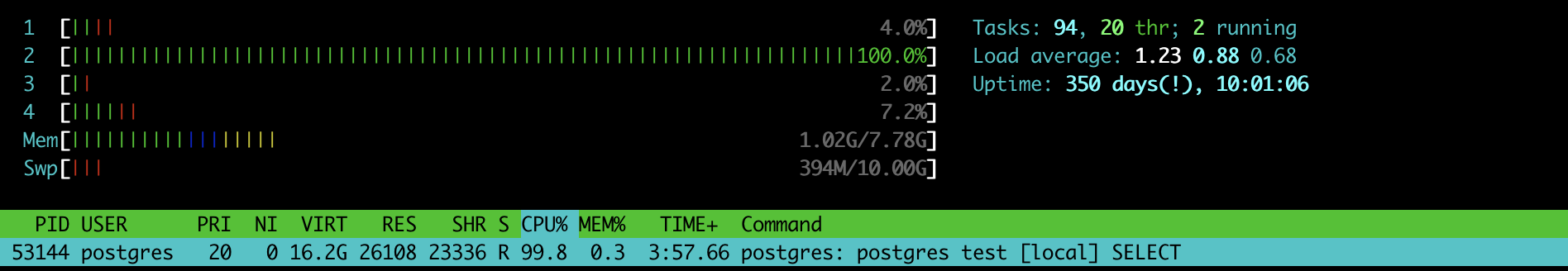 Повреждение
пользовательской таблицы
Как исправить проблему

	Этап 1. Вытащить данные

	Этап 2. Вытащить схему данных
Но мы не знаем ключ
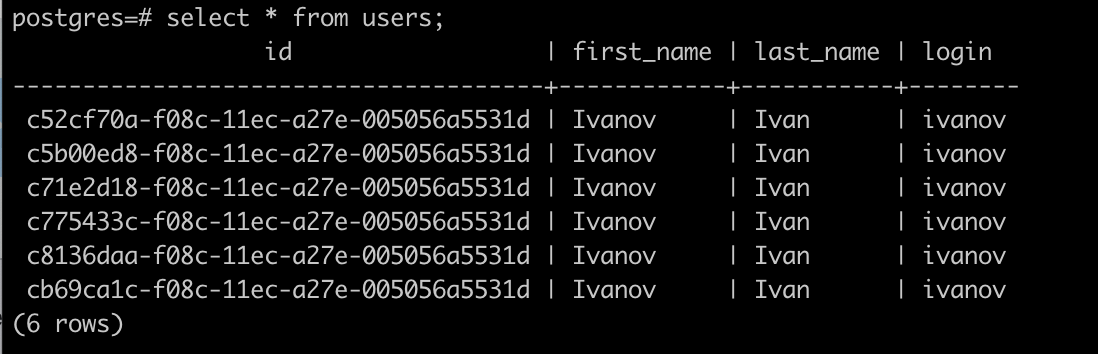 Повреждение
пользовательской таблицы
Как исправить проблему

	Этап 1. Вытащить данные

	Этап 2. Вытащить схему данных
Но мы не знаем ключ
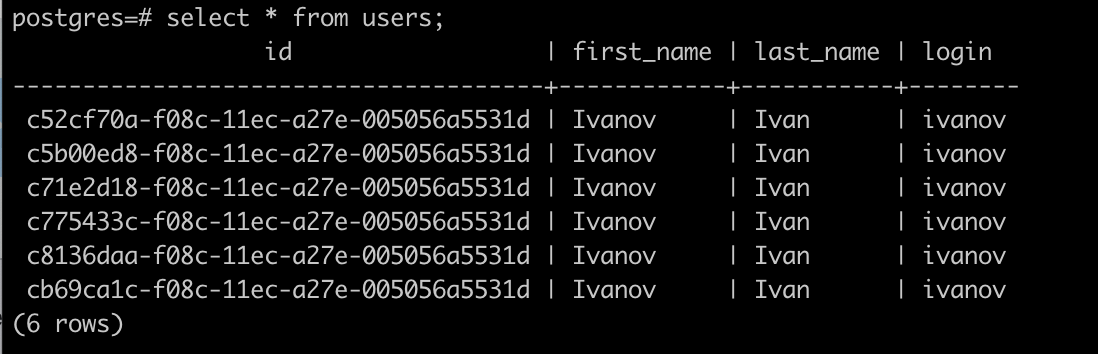 А у нас 70 млн записей
Повреждение
пользовательской таблицы
У нас есть ctid!!! Не сработало. 

Не смогли достать указатель последней записи на странице (8,46).

Перебрали все страницы – 
			вытащили 40 млн записей (больше 50 процентов)
Повреждение
пользовательской таблицы
Как еще найти uuid ?!
нашли таблицу, которая ссылается на нашу таблицу по внешнему ключу

начали выбирать пачку по 10 тыс записей 



нашли повисшие пачки. Уменьшили пачку до 1 записи
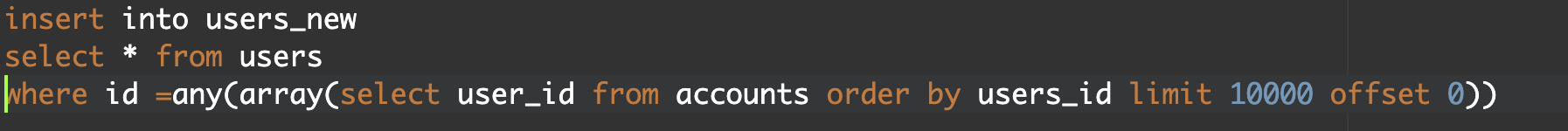 Повреждение
пользовательской таблицы
4
Всего нашли 

А время потратили больше
записи.
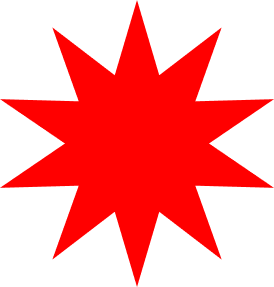 3
недель!!!!!!!!!
Выводы
Проверяйте ваши данные. Репутационные риски потери данных перекроют все финансовые затраты на хранение данных 

Мы сейчас делаем так. 

Храним физические копии глубиной 7 дней

Восстанавливаем последний бекап на сервер

Делаем с него логический бекап.
3
СПАСИБО ЗА ВНИМАНИЕ
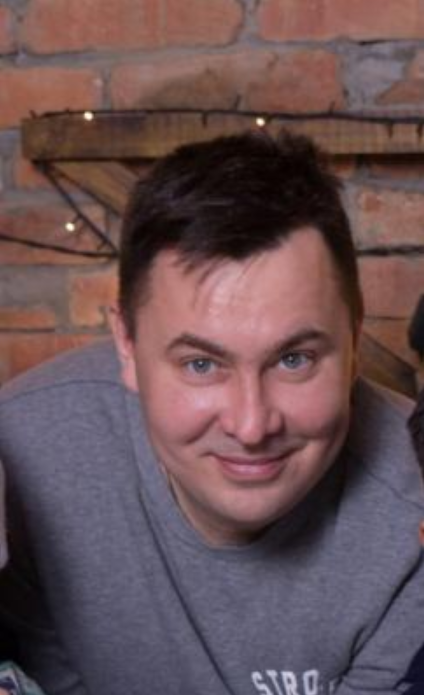 Есть вопросы?

Найдете меня так:Чувашов Иванchuvashovin@gmail.com
8-963-311-07-73
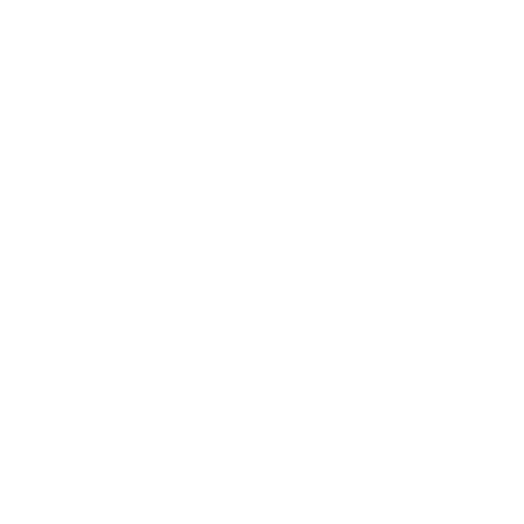 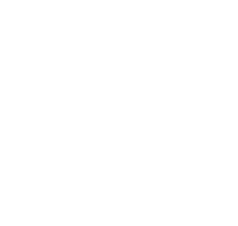